Электронноепортфолио ученика
Портфолио — не столько средство оценки знаний, умений и навыков, сколько средство оценки учебных, творческих, коммуникативных способностей школьника.
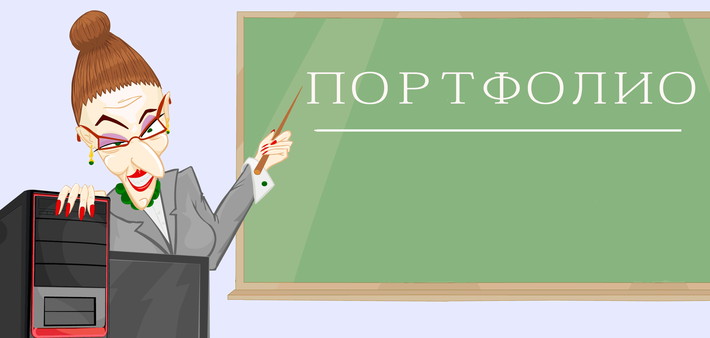 -  Одним из средств индивидуальной оценки знаний учащегося является портфолио достижений ученика. Портфолио в переводе с итальянского означает «папка с документами», «папка специалиста». Понятие «портфолио» появилось не так давно в отечественной педагогической практике. Рассмотрим, хотя бы в самом общем виде, философию этого нового понятия, его назначение, модели портфолио, его характерные особенности.
Философия учебного е-портфолио:
смещение акцента с того, что учащийся не знает и не умеет, на то, что он знает и умеет по данной теме и данному предмету;
• интеграция количественной и качественной оценок;
• перенос педагогического ударения с оценки педагога на самооценку школьника.
Назначение е-портфолио с точки зрения педагогической целесообразности его использования для развития обучающегося:
• создание комплекса документации для каждого обучающегося, включая информацию по всем изучаемым предметам и информацию о внеучебной деятельности каждого обучаемого, а также комментарии педагогов;
• обеспечение каждого обучающегося инструментарием для проявления рефлексии и антиципации, самооценки достижений и успехов как в учебной, так и во внеучебной деятельности;
• наполнение информацией об успехах обучающегося на всех этапах его обучения для последующего использования при поступлении на работу.
Перечислим модели е-портфолио:
•квалификационный (подтверждение квалификаций обучающегося);
• презентационный (коллекция примеров достижений и увлечений обучающегося для различных целей, 
в том числе и необразовательных);
• образовательный (стратегическое планирование собственной образовательной стратегии обучающимся 
при поддержке преподавателей, кураторов и тьютеров в системе академического образования);
• непрерывный (стратегическое планирование собственного образовательного и профессионального
 развития на протяжении всей жизни человека);
• личный (интимная информация различного толка, для личного пользования).
Выделим характерные особенности использования е-портфолио в процессе непрерывного развития индивида:
• поддержка развития обучающегося, а не только оптимизация работы преподавателя и учебного заведения в целом;
• поддержка развития обучающегося, а не только оценка его деятельности;
• внесение информации об обучающемся всеми преподавателями, экзаменующим и самим обучающимся;
• многоаспектный анализ достижений обучающегося, а не только обзор его компетенций;
• ориентация на весь жизненный цикл человека, а не только на отдельный этап обучения 
(начальная школа — средняя школа - вуз).
Выделим следующие особенности е-портфолио:
Использование каждым учащимся е-портфолио на базе средств ИКТ способствует развитию его творческого и критического мышления за счет обеспечения возможности осуществления антиципации
 и рефлексии, а также интенсификации учебного процесса за счет реализации таких дидактических возможностей 
средств ИКТ, как возможность накопления больших объемов информации, незамедлительной обратной связи, 
автоматизированного контроля, доступа к информации преподавателей и родителей, ее структурирования.
Рефлексивные умения — важнейший компонент в структуре инновационной деятельности специалиста, поскольку специалист с развитыми рефлексивными умениями имеет большие возможности в реализации творческого потенциала. К общим рефлексивным умениям относятся:
умение ставить реальные цели как основу для оценки результативности своих действий;
• умение адаптировать, дополнять или изменять план, программу, формы и методы работы соответственно конкретным условиям в целях достижения оптимальных результатов;
• умение прогнозировать последствия своих профессиональных действий, осуществлять контроль и самоконтроль, анализировать результаты выполненной деятельности, самокритично относиться к ней;
• умение оценивать и обобщать опыт своей практической работы и применять в своей практике опыт коллег.
Таксономия целей Блума
удобный и понятный инструмент для качественного анализа достижений обучаемого, изучения способности ребенка мыслить и творить. Данная таксономия отражает качественно иной подход к оценке динамики развития творческих способностей ребенка, выявлению уровня его мышления и особенностей познания.
Учитывая результаты педагогических исследований и современные представления о сущности понятия «е-портфолио», отметим, что его использование в обучении информатики должно обеспечивать:
-наполнение е-портфолио информацией о динамике формирования знаний, умений и возможности их использования для саморазвития;
• непрерывный доступ студента к е-портфолио;
• возможность архивации по желанию студента текстовых данных, аудио- и видеоданных;
• защиту информации студента от несанкционированного просмотра и использования;
• возможность доступа к е-портфолио, контроля и внесения корректив, касающихся учебной деятельности ученика со стороны учителя.
Изучение ИКТ в школах Великобритании
В рекомендациях Министерства образования Великобритании (DfES) выделяются следующие основные возможности использования средств ИКТ в образовании :
1. Использование данных и источников информации.
2. Поиск и выбор.
3. Организация и исследование.
4. Анализ и автоматизация процессов.
5. Модели и моделирование.
6. Контроль и мониторинг (наблюдение).
7. Соответствие целям.
8. Усовершенствование и представление информации.
9. Коммуникация.
Во время поиска и выбора нужной информации учащиеся изучают возможности использования поисковых серверов. 
Они учатся не только искать соответствующую информацию, но и си¬стематизировать и совершенствовать ее. 
Например, учащийся в процессе поиска нужной информации в Интернете может выбирать данные, найденные на сайте с окончанием .org или .gov, 
только потому, что они представляются более надежными.
Современные информационно-поисковые системы позволяют осуществлять целенаправленный поиск и выбор нужной информации в 
условиях большого разнообразия информационных источников.
Рассмотрим, каким образом реализуется в учебном процессе возможность поиска и выбора:
•поискразнообразных источников информации, уместной для решения конкретной задачи
(например, использование ключевого слова, навигационных структур и программ-поисковиков);
• сужение поиска для достижения более конкретных и точных результатов;
• оценка значения информации из различных источников для решения специфической задачи;
•подтверждение источников используемой информации.
Рассмотрим, каким образом реализуется в учебном процессе возможность организации и исследования. Имеется в виду, что в процессе исследования осуществляются:
• проектирование и использование соответствующей структуры обработки данных для ответов на вопросы и построения выводов;
• проектирование анкеты, листа для опроса или представлений данных;
• эффективная проверка данных на наличие ошибок;
• исследование соотношений между переменными;
• использование программного обеспечения для представления данных в виде простых графиков, диаграмм или таблиц, доказательство выбора в виде презентации;
• получение новой информации, статистическая обработка данных, например расчет средних величин, вероятности событий?
• и т.д.;
• проверка правильности полученных выводов и заключений;
•обоснование перспектив развития, прогнозирование.
Коммуникации используются для того, чтобы научить учащихся осуществлять обмен и совместное применение информации. 
Учащимся объясняют, как распознать обычные формы и условные обозначения, используемые в процессе коммуникации, и как применять эти знания, чтобы 
должным образом представлять информацию конкретной аудитории. Их обучают, каким образом эффективно использовать средства телекоммуникаций, чтобы 
связываться с более широкими и отдаленными аудиториями. Например, учащиеся могут применять анкетные опросы, присланные им по электронной почте или 
расположенные в Интернете, чтобы получить информацию от учащихся других стран, признавая и понимая связанные с этим технические проблемы и правила, 
управляющие такой связью.
СПАСИБО         ЗА ВНИМАНИЕ!